HOSPITAL STAKEHOLDER ENGAGEMENT MEETING
Friday, March 7, 2025
9:00 AM - 11:00 AM
Location:  Online Only   

All Hospital Zoom Meeting: Dial Toll-free 1-877-853-5257 / Meeting ID: 870 4490 0719 / Passcode: 245046

Topic Suggestions, due by close of business two weeks prior to the meeting. Send suggestions to Della.Phan@state.co.us.
1
Welcome & Introductions
Thank you for participating today!

We are counting on your participation to make these meetings successful
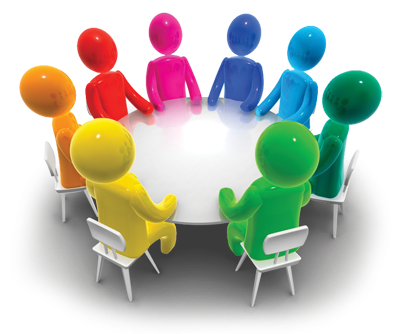 2
About this Meeting
We will be recording this meeting.

Please speak clearly when asking a question and give your name and hospital

A recording of this meeting will be posted to the Hospital Engagement Meeting website for later viewing.

Hospital Generated Topics:  Please contact Della Phan at Della.Phan@state.co.us with requests to cover questions or topics in future hospital engagement meetings.  Topics requested fewer than 2 weeks before the next meeting may need to be pushed to future meetings depending on availability of personnel with knowledge of those topics.
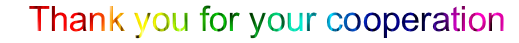 3
Dates and Times for 2025
General Hospital Stakeholder Engagement Meetings
The agenda for upcoming meetings will be available on our external website on a Monday the week of the meeting. 
 https://www.colorado.gov/pacific/hcpf/hospital-engagement-meetings
Please note the offset dates and times to work around holidays AND Medical Services Board
4
AGENDA
5
Update to EAPG Version 3.18 Transition
Identify all in-state FFS EAPG-paid claims with service dates within CY23
Identify Medicaid-only Claims
Remove instances of duplicate drugs billed in dataset
Remove claims where non-EAPG payment was made on any line (LARCs, specialty drugs, opioid antagonists)

Use 3M/Solventum Software to reprocess all claims identified under EAPG 3.18 using rates effective January 1, 2023 for entire dataset
Equally weight payments across year, reduce seasonality effects
6
Update to EAPG Version 3.18 Transition.
Determine Scaling Factor
Determine number to uniformly multiply Solventum national weights by for EAPG Version 3.18 such that total payments across system is equal total payments calculated from prior version in Solventum software
Drug re-weighting (3.47% reduction, 42.93% increase) to still apply throughout transition

Reprocess claims in Solventum software using scaled National Weights for version 3.18
Compare total claims payments between 3.18 and 3.16
Identify variances in payments by hospitals, services
7
.Update to EAPG Version 3.18 Transition
1.9 million fee for service outpatient hospital claims analyzed
~9 million billed services

Total Allowed Payments using version 3.16, 65% 340B Rate Reduction
$741.9 million

Total Allowed Payments using version 3.18, 65% 340B Rate Reduction
$283.1 million

Scaling Factor: 2.620542
8
EAPG Category Impacts
Top 10 Payment Changes per EAPG Category (Positive Impacts)
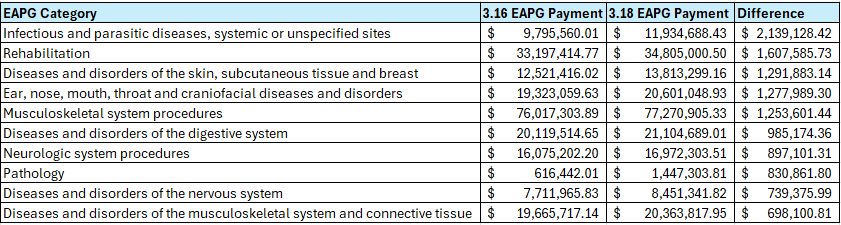 9
EAPG Category Payment Differentials
Top 10 Payment Changes per EAPG Category (Negative Impacts)
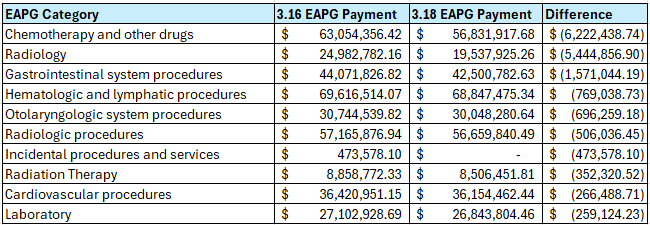 10
Observations on Payment Changes
Chemotherapy and Drug EAPGs
Several of the changes in drug payments attributable to decreasing Average Sales Price

Radiology
EAPG 288 (Level I Diagnostic Ultrasounds) is currently being separately paid when billed with more resource dominant procedures, therefore now eligible for bundling instead of always being separately payable

Gastrointestinal System Procedures
Lower weight over versions – i.e. service is relatively cheaper to provide
11
Radiology Example
SCENARIO:
Patient visits Emergency Room with Unspecified Chest Pain
Diagnostic procedures include basic ultrasound and CT scan
Example below when both are provided:
Extremity ultrasound (or more broadly, services in EAPG 288) will still separately reimburse in version 3.18 when provided as a standalone service
Costs associated with these codes built into more resource-dominant EAPG payments (Significant Procedures, Medical Visits), slightly higher payments
12
Further Observations on Payment Changes
Certain diagnoses have higher weights over time, i.e. increasing relative costs for outpatient hospital treatment, including:

Viral Illnesses (including COVID-19)
Upper respiratory tract infections
Bacterial skin infections
Open wounds, punctures, other open traumatic injuries
13
Payment Differentials
To be posted week of March 10, 2025
Full EAPG Service Category Differentials
Hospital-specific Payment Differentials
Proposed EAPG 3.18 Weights

Seeking hospital feedback on proposed weights by April 18, 2025

Please email all questions and concerns to Andrew Abalos (andrew.abalos@state.co.us)
14
CORRECTION: HAC Version
November 2024 Hospital Engagement Meeting, Slide 13 contained incorrect information
HAC Version – HCPF uses HAC version for Medicaid, not Medicare
Medicaid setting has been used since APR-DRG implementation (January 2014)

For Medicaid HACs, HAC 10 (Deep Vein Thrombosis / Pulmonary Embolism) is excluded for pediatric (less than 18 years of age) & obstetric patients
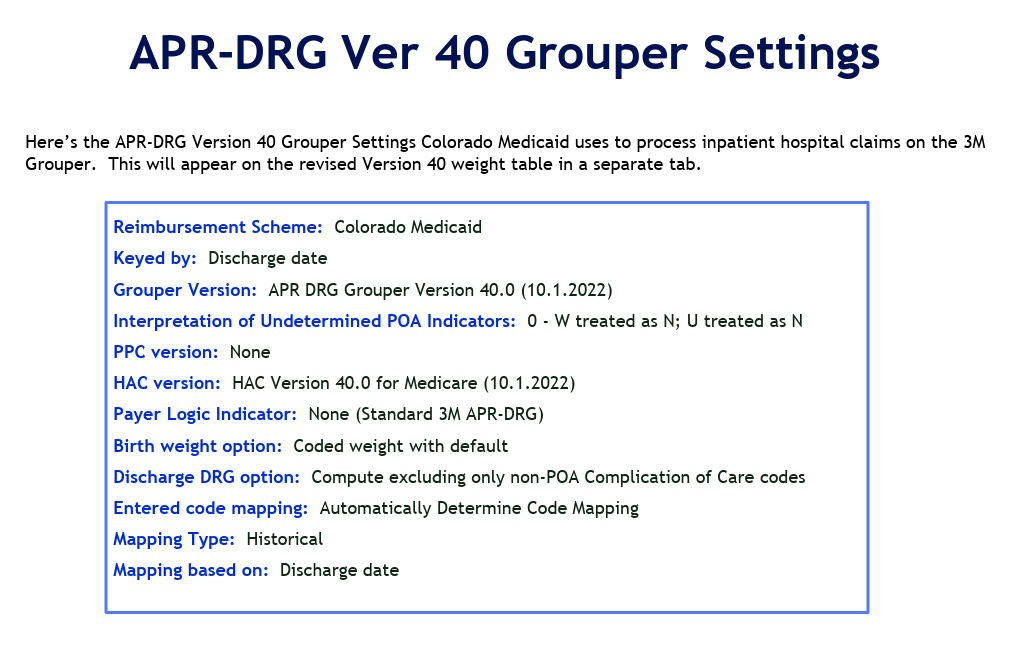 APR-DRG version 40 Grouper Settings from November 2024 Hospital Engagement Meeting
Documentation on Inpatient Hospital Payment page to be updated
15
Corrected APR-DRG Ver 40 Grouper Settings
Here’s the APR-DRG Version 40 Grouper Settings Colorado Medicaid uses to process inpatient hospital claims on the 3M Grouper.  This will appear on the revised Version 40 weight table in a separate tab.
Reimbursement Scheme:  Colorado Medicaid

Keyed by:  Discharge date

Grouper Version:  APR DRG Grouper Version 40.0 (10.1.2022)

Interpretation of Undetermined POA Indicators:  0 - W treated as N; U treated as N

PPC version:  None

HAC version:  HAC Version 40.0 for Medicaid (10.1.2022)

Payer Logic Indicator:  None (Standard 3M APR-DRG)

Birth weight option:  Coded weight with default

Discharge DRG option:  Compute excluding only non-POA Complication of Care codes

Entered code mapping:  Automatically Determine Code Mapping

Mapping Type:  Historical

Mapping based on:  Discharge date
16
Interpretation of Undetermined POA Indicators
Clarify ambiguity on Interpretation of Undetermined Present on Admission (POA) Indicators

For APR-DRG Grouping, the Department uses:
W treated as N; U treated as N
Aligns with information on previous slide

For HACs, the Department uses:
W treated as Y; U treated as N
Cannot be altered by HCPF, hard-coded into 3M/Solventum module

APR-DRG Grouping relies on POA indicators in DRG and Severity of Illness Assignments, in addition to Complication of Care and High mortality rate diagnoses
17
Timeline for Education-related data 30-day Review Period rates effective 7/1/2025
This is essentially the same timeline we used for our prior rebasing.  Dates were adjusted to avoid due dates on weekends/holidays.
18
Timeline for CMS data 30-day Review Period rates effective 7/1/2025
CMS Data 30-day Review period will be available for review in same GME/IME workbook posted on 3/17/2025 with any requested changes due by end of day 4/16/2025 to diana.lambe@state.co.us. 

Hospitals will need to provide an email containing copies of letters from their Hospital Intermediary showing the incorrect data and the correction that will be used to adjust their hospital’s data points used in rate building to Diana Lambe and Andrew Abalos at diana.lambe@state.co.us and andrew.abalos@state.co.us.   

Below are the specific data elements that hospitals can request a change if still incorrect after the final "correcting" files posted by CMS as of the end of the first full week in January have been posted.
19
New this year, we'll be posting Payer Mix, Low Discharge and Solvency Metric data for review
HCRIS and Hospital Transparency Data that make up the following three add-ons will be available in the same workbook as Education-related data/ CMS Data Inputs:  Payer Mix, Low Discharge and Solvency Metric.

If hospitals dispute the data points that make-up the three add-ons, please provide copies of HCRIS data and/or submissions of Hospital Transparency Data showing the specific difference to Diana Lambe and Andrew Abalos at diana.lambe@state.co.us and andrew.abalos@state.co.us by the end of the 30-day review period on 4/16/2025.

Please be aware that there is an additional 30-day review of the final rates after the State Budget Action is announced and the rate workbook is approved by upper management and posted to the department website:  https://hcpf.colorado.gov/inpatient-hospital-payment.
20
Correction on November Slide for Payer Mix Columns & Lines Pulled
The example created for the discussion on Payer Mix last fall, should have included Line 18 in both the numerator and denominator.

Please know our data mobilization has always included Line 18 in both numerator and denominator, despite having no data in Line 18 to date.

FY25-26 Payer Mix Data Pulls for Worksheet S-3, Part 1 are detailed below.

PAYER MIX NUMERATOR: COLUMN 7, LINES 2,3,4,14,16,17,18.
PAYER MIX DENOMINATOR: COLUMN 8, LINES 14,16,17,18.
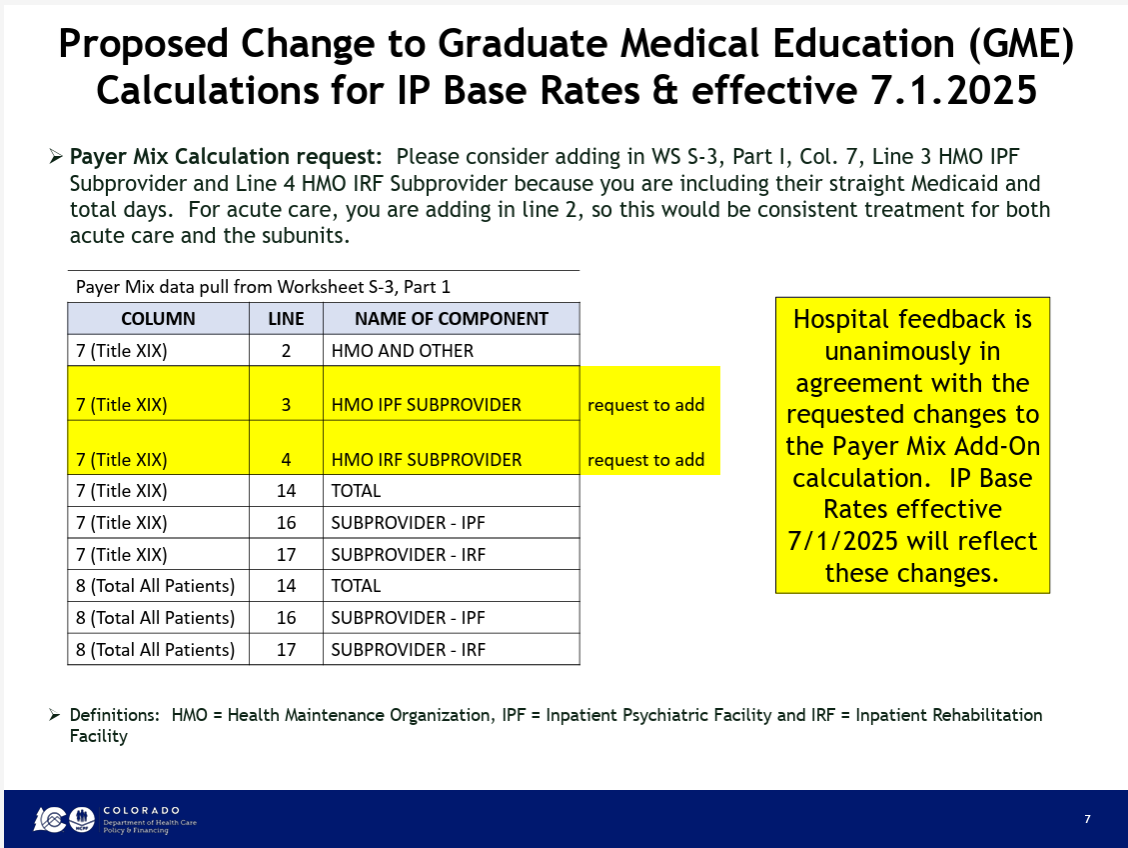 21
Proposed Changes CO Rule to address naming convention changes to CMS Tables/Impact data file “adjustments”
Below is a list of proposed amendments to Rule to address the change in naming conventions that we encountered this year with CMS Tables/IMPACT data file “adjustments,” and other housecleaning items:

The Department is amending Colorado Rule 8.300.5.A.3.a with a new paragraph that describes what files will be used this year and in the future to the best of our ability.  These changes will eliminate specific file naming in subsequent portions of rule describing the base rate methodology.  
Additionally, we amended the date of January 1 to “the end of the first full week in January” since January 1st is a holiday. 
We also made a correction in the rate methodology portions of rule to correctly reference the “Definitions” portion of Rule for hospital types located at 8.300.1.L instead of the incorrect reference of 8.300.1.K.
22
New Paragraph to be added to the Colorado Rule 8.300.5.A.3.a
Here’s the verbiage of the new paragraph that we will add to 8.300.5.A.3.a,  “Calculation of the Starting Point for the Medicaid Inpatient Base Rate”:

“The named files used from CMS will be whatever file is the most recently deposited “adjustment” of the CMS Tables and IMPACT file data effective October 1 and available as of the end of the first full week in January of rebasing years.  Similarly, the most recently available Medicare and Medicaid full year cost reports on the CMS Healthcare Provider Cost Reporting Information System (HCRIS) will be utilized by the end of the first full week in January of rebasing years.”

This paragraph is intended to describe what files are used in Inpatient rebasing and remove the need for specific naming of files in subsequent portions of Rule.
23
Examples showing nature of Rule Changes
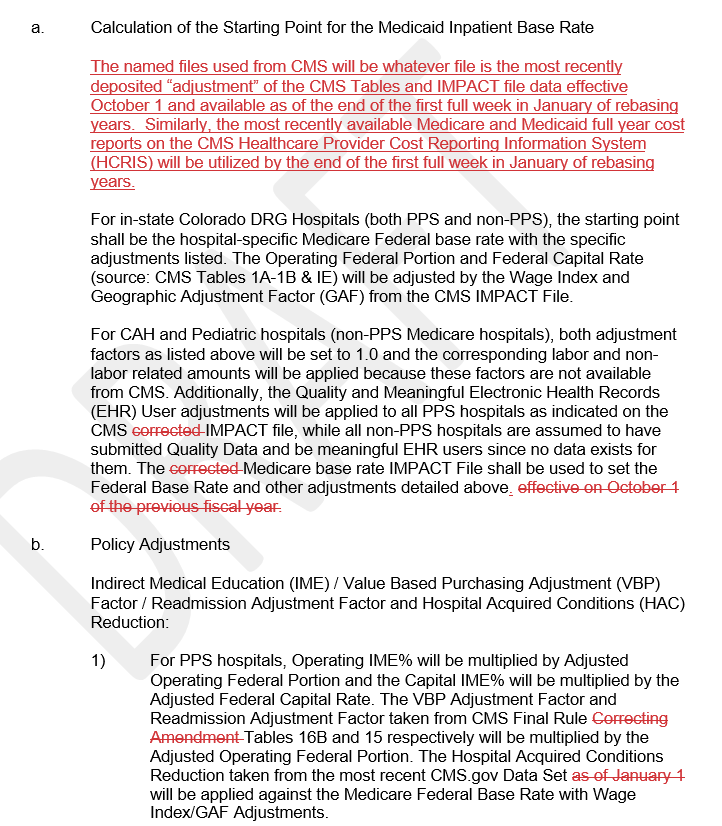 This screenshot shows the new paragraph deposited in  8.300.5.A.3.a:  “Calculation for the Starting Point for the Medicaid Inpatient Base Rate.”  

The screenshot also shows the deleted portions of named files and timing since it is all now addressed in the overarching paragraph above.
24
Examples showing nature of Rule Changes cont’d
8.300.1 is the “Definitions” portion of rule and lists 12 different definitions related Hospital Services.  Three of those definitions in 8.300.1.L are specific to Pediatric, Sole Community Hospitals (SCH) and Medicare Dependent Hospitals (MDH) which are detailed in the Mutually Exclusive Add-ons section of Rule.

This screenshot shows the reference for Sole Community Hospital (SCH) and Medicare Dependent Hospital (MDH) as well as the Pediatric Hospital definition being amended from K to L in the definitions portion of Rule.
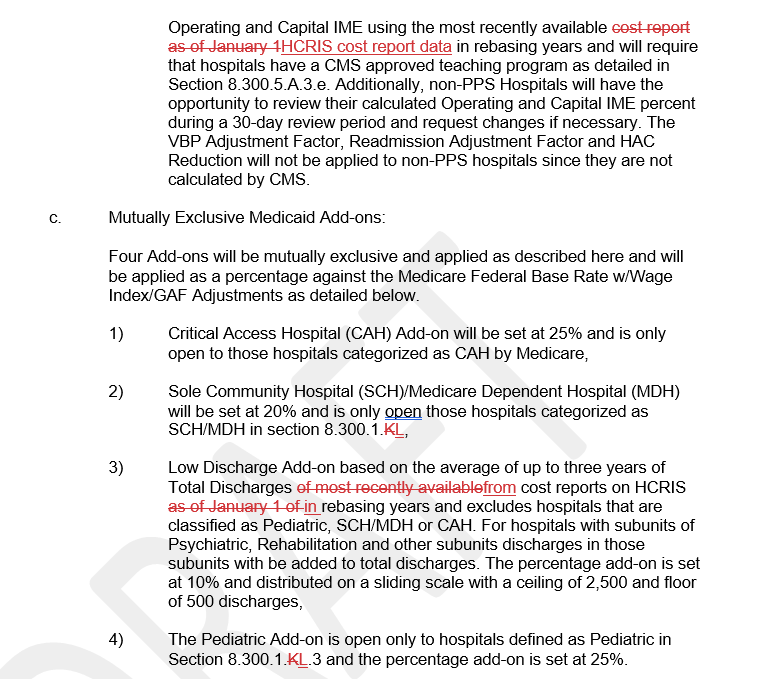 25
The exact same nature of changes are being made to Colorado State Plan
When the Department changed Colorado State Plan to accommodate the new inpatient base rate methodology effective 7/1/2023, we made sure to add the exact same language to Rule where possible since there is no reason why it should be different.  The nature of the changes to Colorado State Plan 4.19A and 4.19B will consist of the exact same nature of changes shown here today.  

For brevity, I won’t be showing those changes since it is very duplicative.  However, if any stakeholder would like to get a copy of the proposed Colorado Rule and/or State Plan changes, please email Diana Lambe and Andrew Abalos at diana.lambe@state.co.us and andrew.abalos@state.co.us.  

Please get back to us by end of day on Friday, March 16, 2025, with any concerns regarding Rule or State Plan changes discussed here today.

These rule changes will be presented to the Medical Services Board (MSB) on April 11, 2025, with the final adoption scheduled for May 9, 2025.  Here’s the link to the MSB website if you’d like to attend:  https://hcpf.colorado.gov/medical-services-board.   State Plan changes occur later in the year after we know the budget neutrality factor for FY 2025-26.
26
Regulatory Cleanup
Repealing the following section of rule through the Medical Services Board process: 
10 CCR 2505-10 8.220 Competitive Procurement and Selective Contracting, Including Global Fee Payment Programs
10 CCR 2505-10 8.221 General Provisions

These sections of rule describe an obsolete procurement process for organ and other transplants services

Reviewed in 2017 and 2022's Regulatory Efficiency Reviews
The Department does not have SPA authority for process as described 
Cross referenced citations no longer exist in CCR

Medical Services Board webpage
Contact Raine Henry with any questions
27
Regulatory updates
Inpatient Hospital Housekeeping Update
State Plan Amendment
Public Noticing required
Code of Colorado Regulations Update
To be presented to Medical Services Board April 11, 2025
Effective July 1, 2025

340B Rate Reduction (80% -> 65%)
State Plan Amendment
Public Noticing required
Code of Colorado Regulations Update
To be presented to Medical Services Board April 11, 2025
Effective July 1, 2025, regardless of EAPG version update timeline
28
Did You Know…
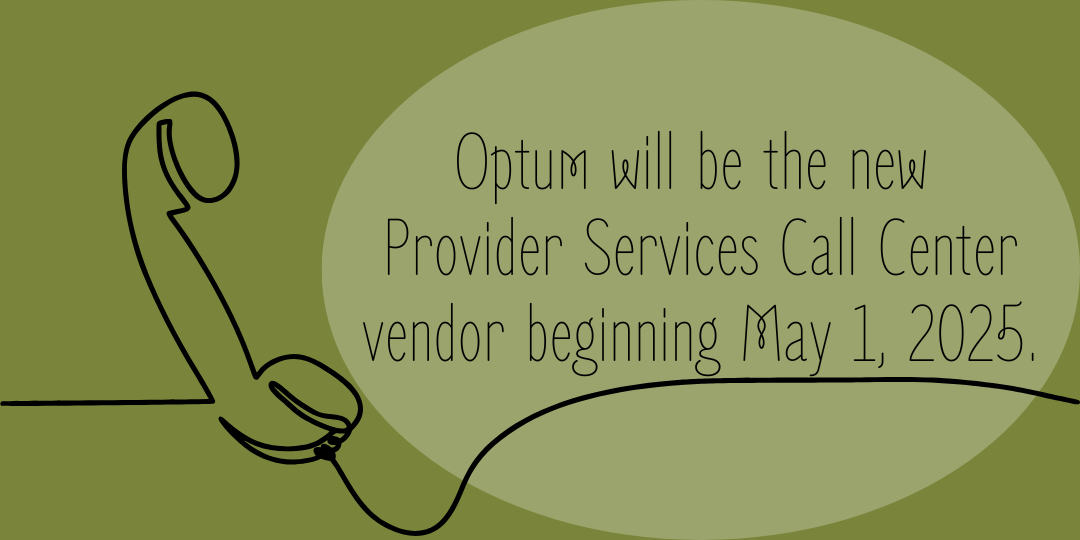 What is not changing
Optum is only taking over management of the Provider Services Call Center. Gainwell will continue as the vendor for the Colorado interChange and the Provider Web Portal.
Many provider-facing processes and functionality will stay the same, including:
Provider Web Portal General Functionality and password resets (excluding Secure Correspondence)
Provider payment and Remittance Advice 
Provider enrollment and revalidation
Other call centers (Member, Pharmacy, CCM, RAE, Dental)
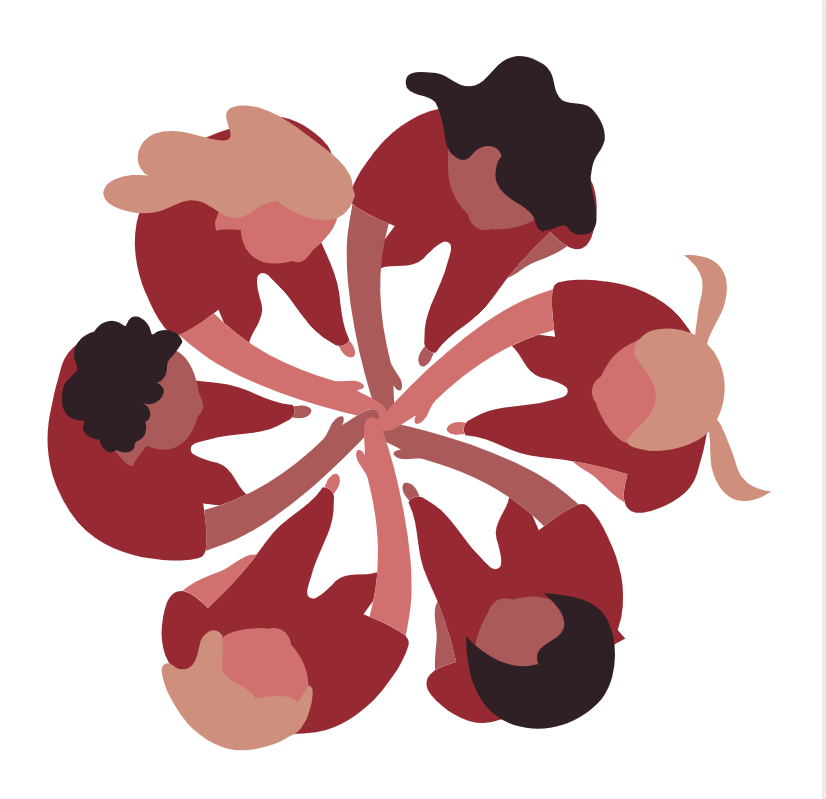 What is changing
When Optum takes over management of the Provider Services Call Center, there will be some changes.
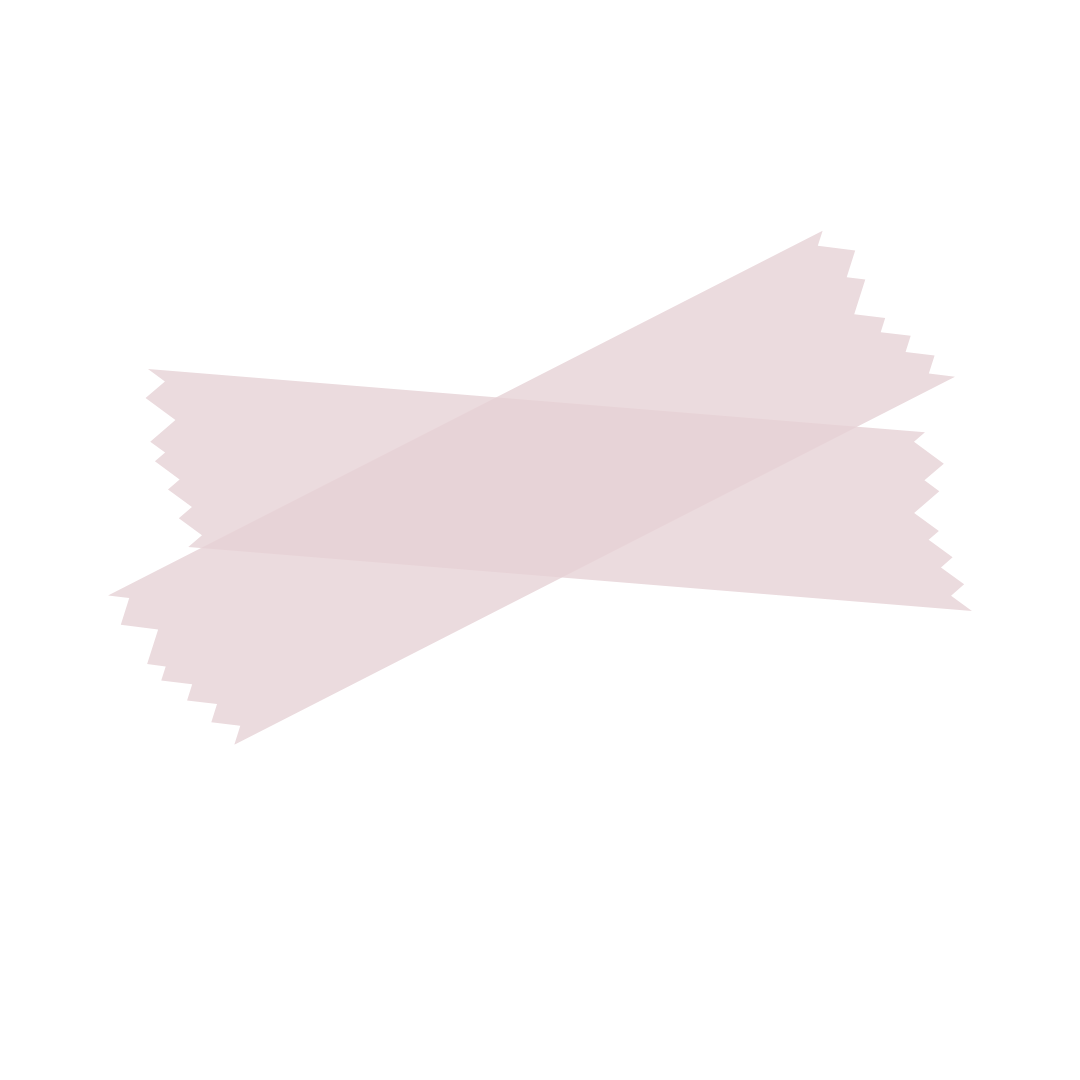 The Provider Services Call Center will operate separately from the larger MMIS contract.
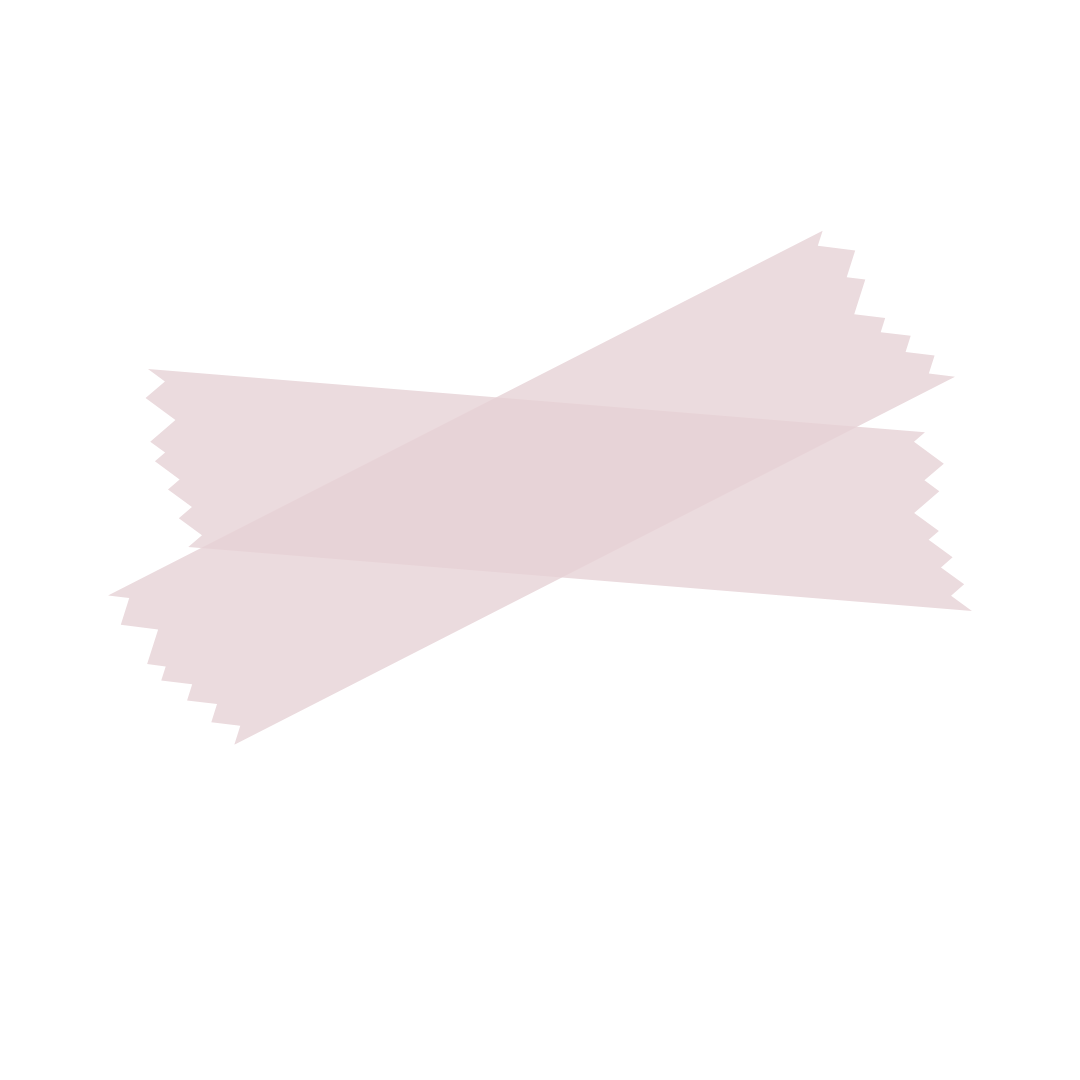 Optum and Gainwell will partner to ensure providers receive accurate and helpful customer service for questions that relate to Gainwell’s MMIS.
There will be a new phone number for the Provider Services Call Center.
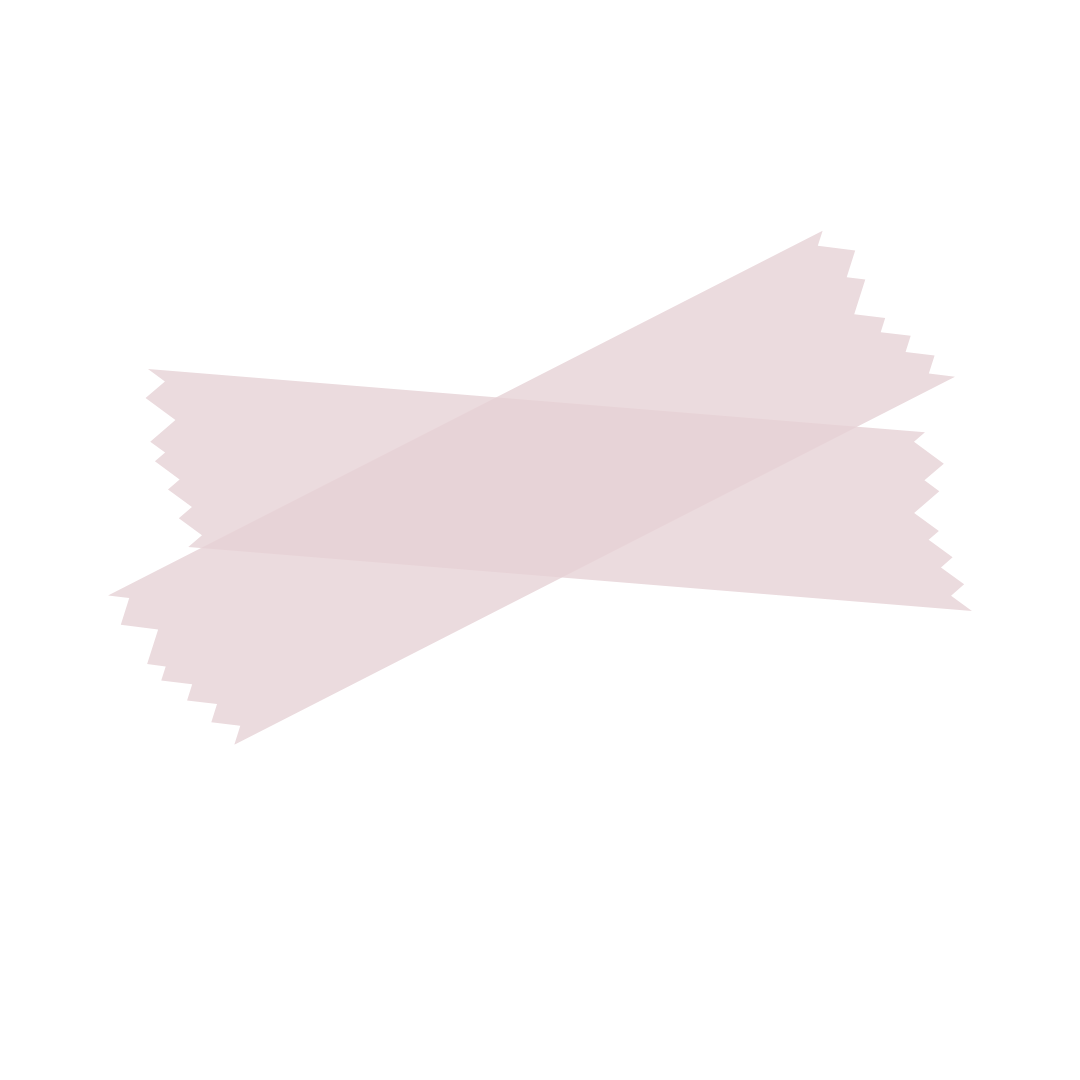 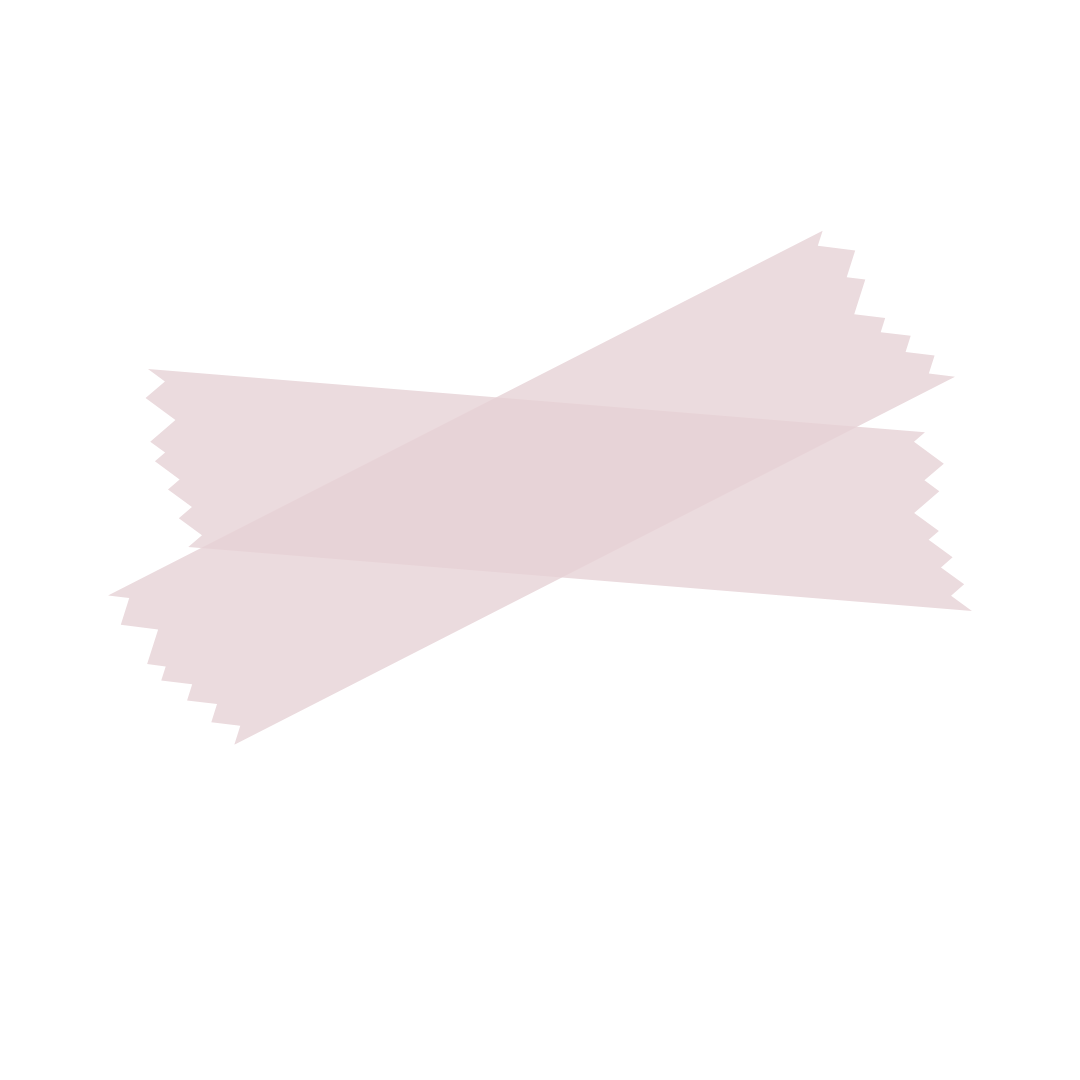 Providers can answer an after-call survey to give feedback.
…more enhancements to come!
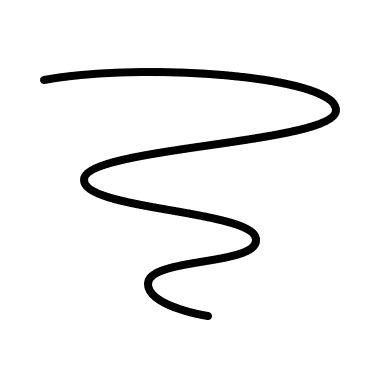 Stay Informed
HCPF website
Provider Contacts page
Provider News page

HCPF news
Provider Bulletin (sign up here)
At a Glance (sign up here)
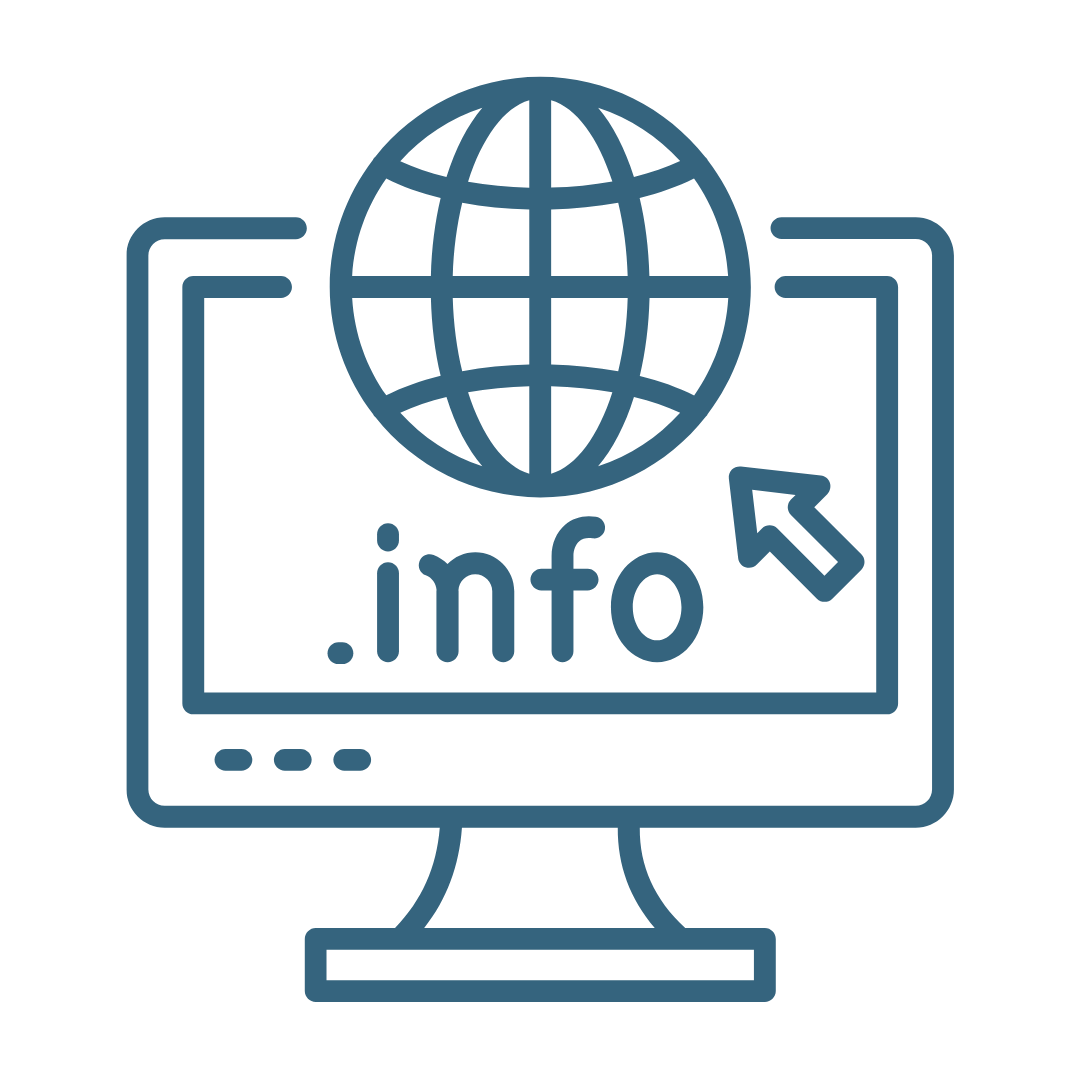 Questions?  Comments? Solutions?
33
Thank You!
Kevin Martin
Fee for Service Rates Division Director
Kevin.Martin@state.co.us

Andrew Abalos
Facility Rates Section Manager
Andrew.Abalos@state.co.us

Diana Lambe
Inpatient Hospital Rates Analyst
Diana.Lambe@state.co.us

Gabriel Hottinger
Hospital Rate Analyst
Gabriel.Hottinger@state.co.us

Della Phan
Specialty Hospital Rates Analyst
Della.Phan@state.co.us
Raine Henry
Hospital and Specialty Care Section Manager
Raine.Henry@state.co.us 

Chris Lane
Specialty Care and Facilities Unit Manager
Christopher.Lane@state.co.us

Diva Wood
Hospital Policy Specialist
Diva.Wood@state.co.us

Jessica Short
Hospital Policy Specialist
Jessica.Short@state.co.us
34